Finance Society Valuation Fundamentals
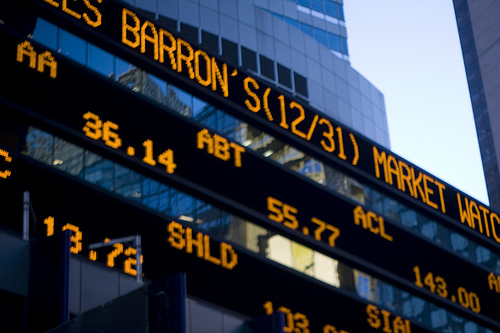 Different Methodologies
Trading Comparables
Transaction Comparables
Discounted Cash Flow (DCF)
Leveraged Buyout Analysis (LBO)
Trading Comparables
Relative valuation that uses trading multiples of comparables companies to value
Enterprise Value/Sales [EV/Sales]
Enterprise Value / EBIDTA [EV/EBIDTA]
Price/Earnings [P/E]
Minority Stake
[Speaker Notes: True Comparables are Rare
Based on Few Easy to Calculate Inputs
Assumes Market Values are Fair]
Transaction Comparables
Relative valuation based on multiples of selected M&A transactions
Majority Stake
What is the difference between this and trading comps?
Control Premium
[Speaker Notes: Control Premium
Timing could not reflect market conditions
True comparables are Rare]
Discounted Cash Flow
Intrinsic Valuation
Discounted projected free cash flows and terminal value
WACC is the discount Rate (10%?)
Terminal Value= Final FCF * (1+g)/ (WACC-g)
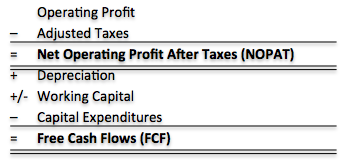 [Speaker Notes: Highly Sensitive to Key Assumptions: Growth Rates, margins, WACC
Challenging to estimate especially after 5 years]
Leveraged Buyout
Acquisition of a Company from a Financial Sponsor (Private Equity Firm)
Little Equity and Leverage to fund remainder of purchase price (90% debt to 10% equity)
Assets of the company being acquired are used as collateral for the high-yield loans
IRR to find maximum price to pay
Short term exit (5 years)
[Speaker Notes: Sensitive to projections and aggressiveness of operating assumptions
Majority Stake
Not A Passive Investor]
Football Field Chart
Understand The Business
Read the 10-K
Know the Business Model
What are The Risks?
How will this Company Grow?
Model It
Don’t Depend on this
Garbage In, Garbage Out